Landside Electrical Infrastructure for Shipboard Battery Charging.
Battery Applications in Maritime Transportation – Workshop.
Washington, DC 


										P. (Ben) Chavdarian
										Sr. Elect. Engr.
										Port of Long Beach													             December 16, 2016
Outline
Infrastructure Development on Shore for Battery Charging.
Development cost.
Other considerations: Standards.
Availability of Electrical Infrastructure on Shore, for Battery Charging.
Pilot Demonstration.
Electrical System Considerations for Regulators/Designers/Owners.
Battery Applications in Maritime Transportation - Workshop
December 16, 2016
2
Infrastructure Development - Shore
Large Ships With Batteries.
Require large electrical services.
Require several years of planning and Development.
Need Availability of large funds.
Battery Applications in Maritime Transportation - Workshop
December 16, 2016
3
Cost for Infrastructure
Infrastructure planning implementation begins with availability of funds.
Early starters Usually find Grants.
Late starters become Responsible for Development cost themselves.
Battery Applications in Maritime Transportation - Workshop
December 16, 2016
4
Other Considerations: Standards
IEC/ISO/IEEE 80005 Series Standards.

IEC/ISO/IEEE 80005-1 : Utility Connections in port – Part 1: High Voltage Shore Connection (HVSC) Systems – General Requirements.

IEC/ISO/IEEE 80005-2 : Utility Connections in port – Part 2: High and low Voltage Shore Connection (HVSC) Systems – Data communication for monitoring and control.

IEC/ISO/IEEE 80005-3 : Utility Connections in port – Part 3: Low Voltage Shore Connection (LVSC) Systems – General Requirements.
Battery Applications in Maritime Transportation - Workshop
December 16, 2016
5
International Standards
ISO.
	(International Organization for Standardization). Sept. 14-15, 2006  First meeting.
IEC.
	(International Electrotechnical Commission) July 9. 2007 Publicly Available Specification (PAS)
IEEE.
	(Institute  of Electrical and Electronics Engineers) May 2007 First meeting.
	IEC and ISO merged officially November 2008.
	IEC/ISO and IEEE agreed to merge June 2009.
Snow Day
Battery Applications in Maritime Transportation - Workshop
6
Challenges of International Standards
	Participating Members’ Interests:
	USCG	 			Retired Engineer (Convener)
	IAPH				American Bureau of Shipping
	Classification Society	 	Japan Port Assoc.
	Manufacturer (Cavotec)	 Ship-Builder
	Consultant (P2S)	 	Manufacturer (Eaton)
	Princess Cruises 	 	Manufacturer (Sam El.)
	Port of Gothenburg	 	Manufacturer (JRCS)
	POLA 	 			Manufacturer (ABB) 
	POLB				Others – Come and go.
Snow Day
Battery Applications in Maritime Transportation - Workshop
7
Challenges of International Standards (cont’d)
 	Members’ Countries:
	China		Belgium		Indonesia
	France		Brazil		Korea (Rep. of)
	Germany		Bulgaria		Poland
	Italy (N)		Croatia		Portugal
	Japan		Czech Republic	Romania
	Netherlands	Denmark		Russian Fed.
	Norway		Finland		Serbia
	U.S.A.		Greece		Spain
	United Kingdom	India		Ukraine
	Sweden (N)
Snow Day
Battery Applications in Maritime Transportation - Workshop
8
Availability of Infrastructures
Initial investigation for availability is worthwhile effort.
Some Ports may already have Electrical Infrastructure In Place.
Battery Applications in Maritime Transportation - Workshop
December 16, 2016
9
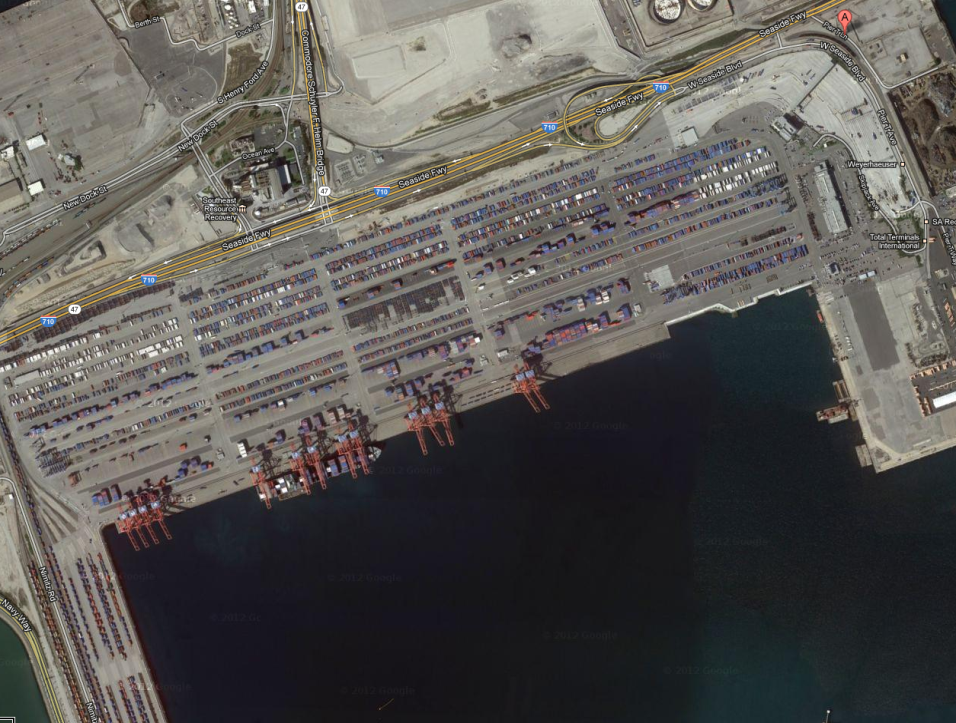 Terminal
December 16, 2016
Battery Applications in Maritime Transportation - Workshop
10
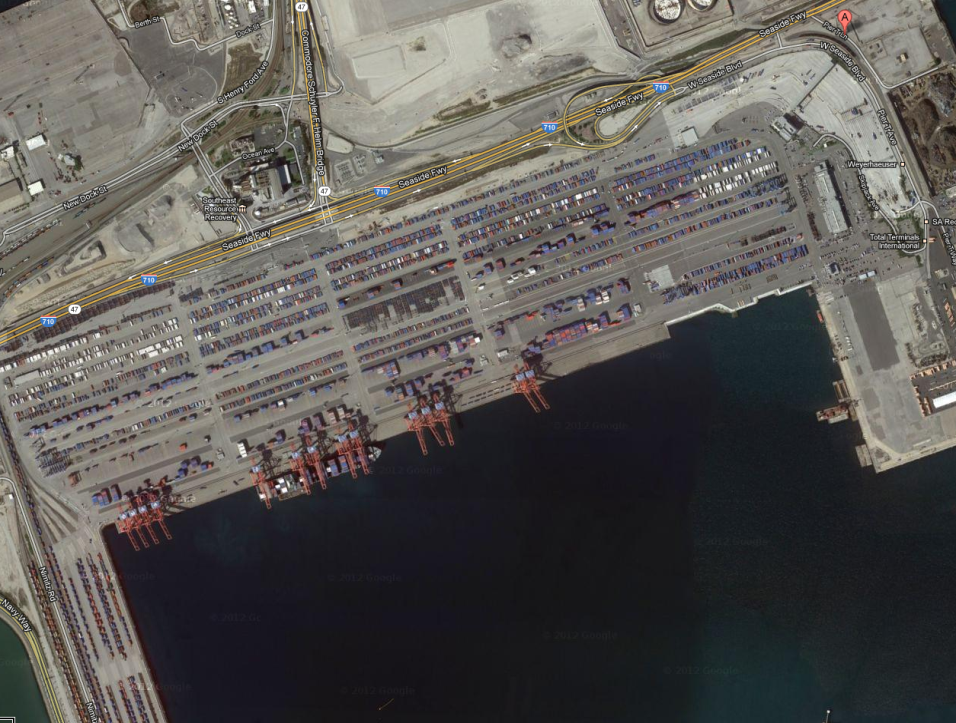 Wharf
December 16, 2016
Battery Applications in Maritime Transportation - Workshop
11
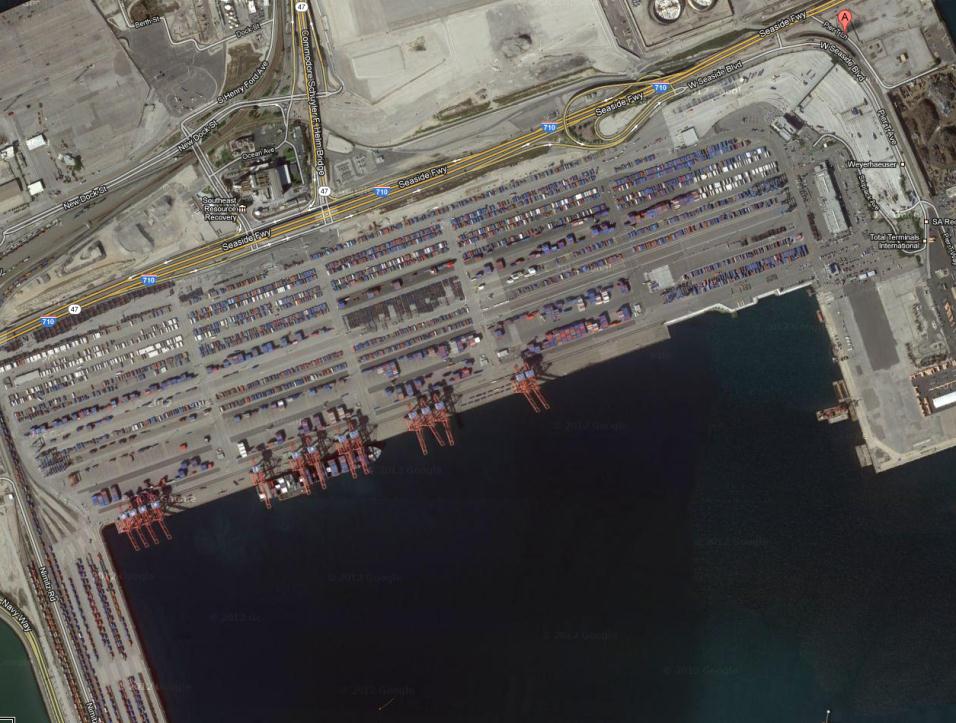 Berth
December 16, 2016
Battery Applications in Maritime Transportation - Workshop
12
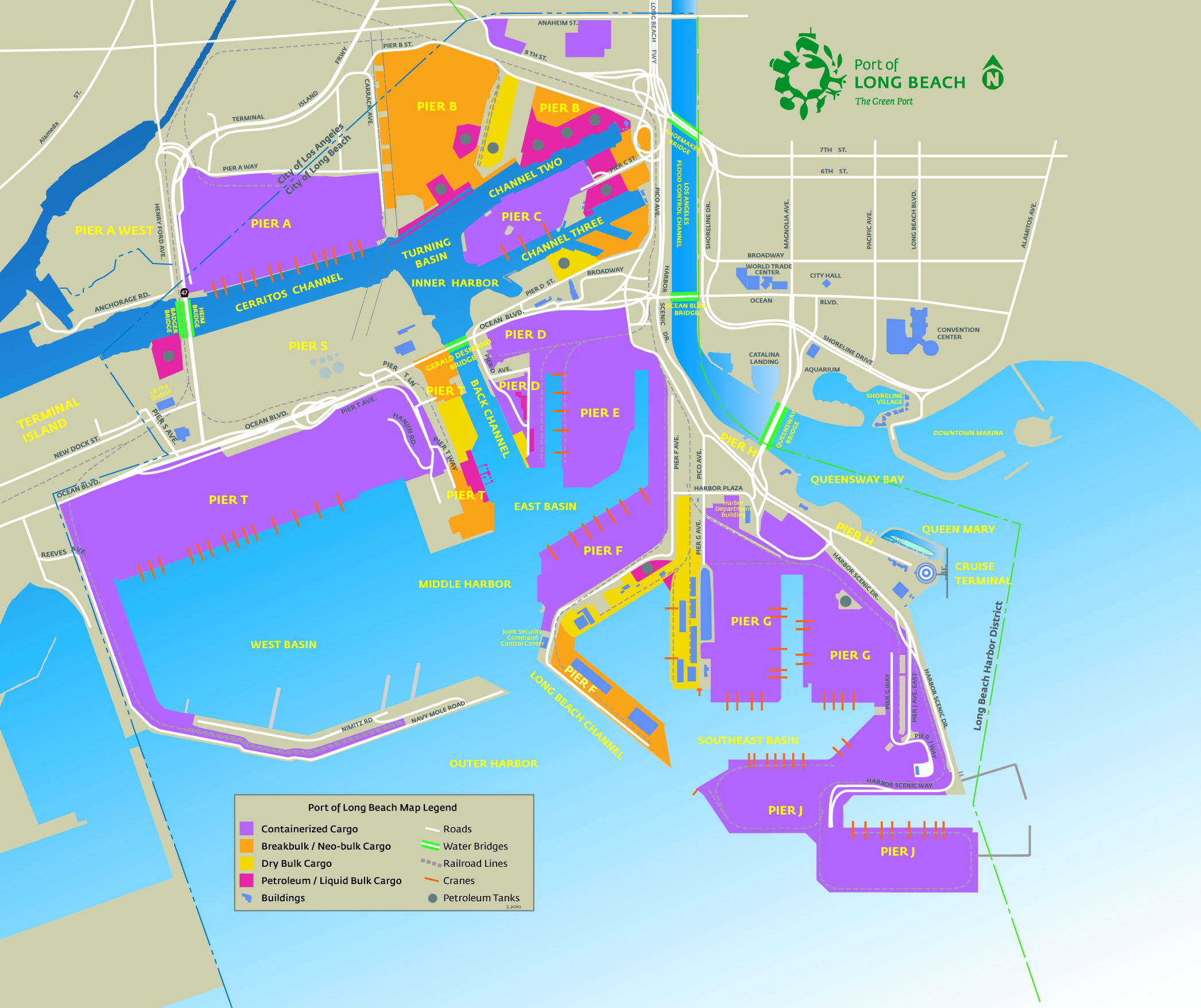 Pier A
SSA
3 berths – A90, A92, A94
Pier C
Matson/SSAT
2 berths – C60 and C62
Pier T
TTI
4 berths – T132-T140
Pier G
ITS
2 berths – G232, G236
Pier T
BP
1 berth – T121
Pier J
PCT/SSA
2 berths – J245 & J247
Pier J
PCT/SSA
2 berths – J266 & J270
No International Standard – Committee at Work
Pier A – Design Completed: January 2012
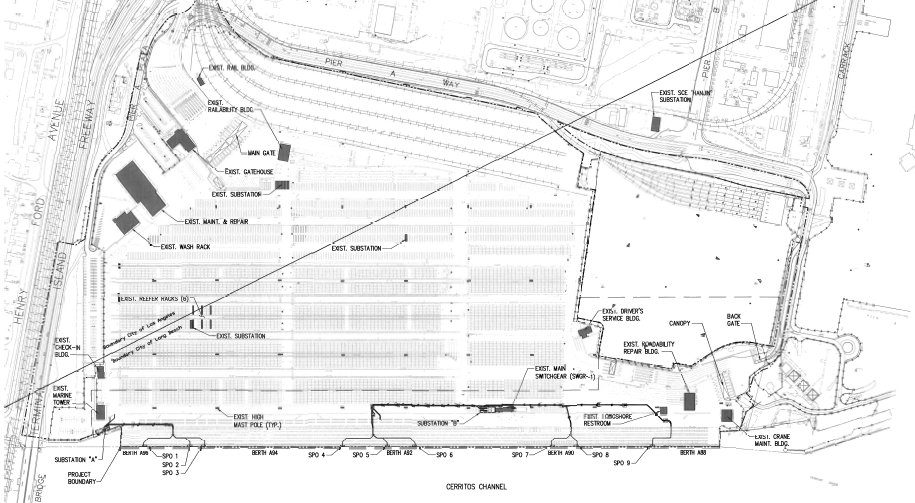 December 16, 2016
Battery Applications in Maritime Transportation - Workshop
14